Meet the Teacher
SEPTEMBER 2022
Y1
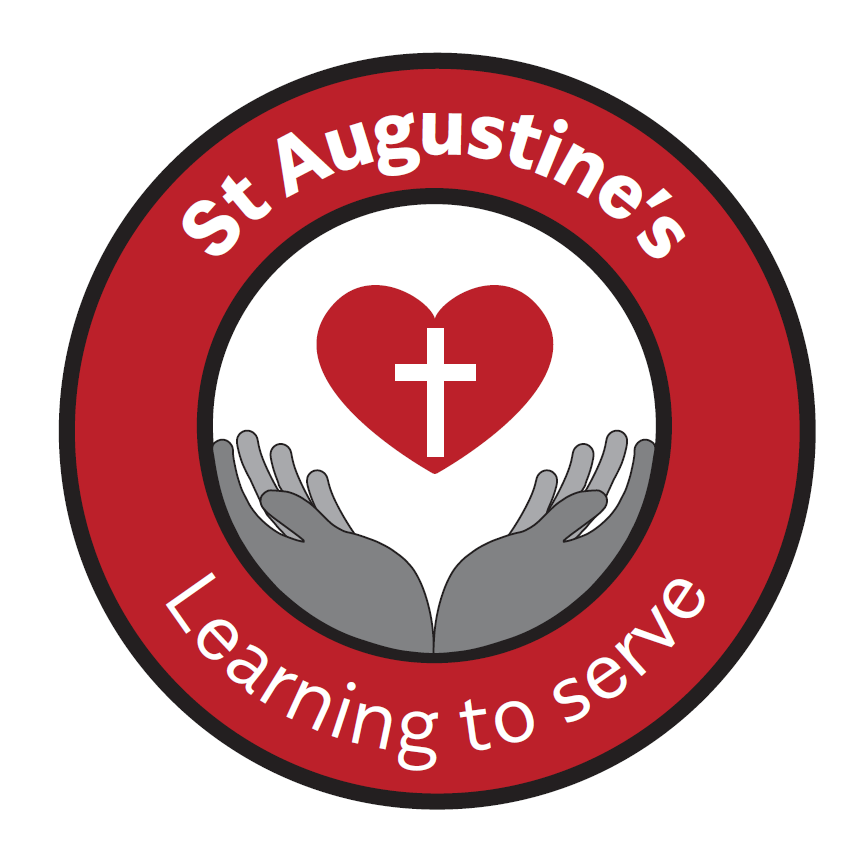 Year 1
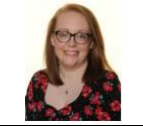 Miss Littlewood
Weds, Thurs, Fri
Miss Doherty
Mon, Tues, Weds
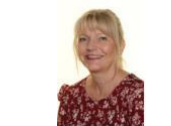 Miss Hunter
Thurs & Fri
Mrs Austin
Mon am, Tues am, Weds am
Expectations in Year 1:
Quality of work
Quality of character
Good learning habits
Motivation
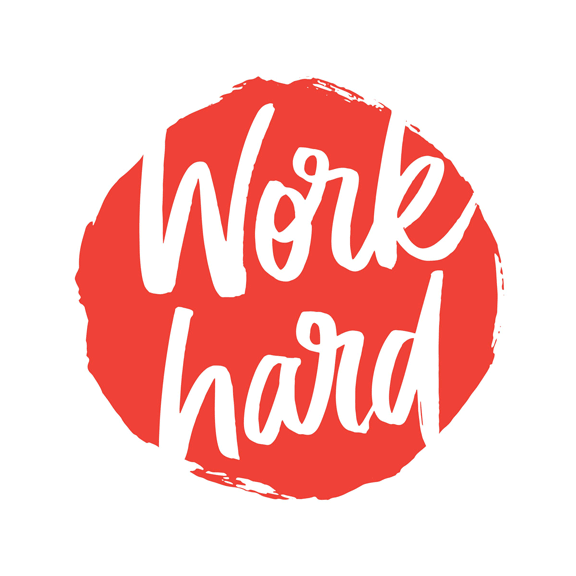 Timetable: Busy, busy, busy 
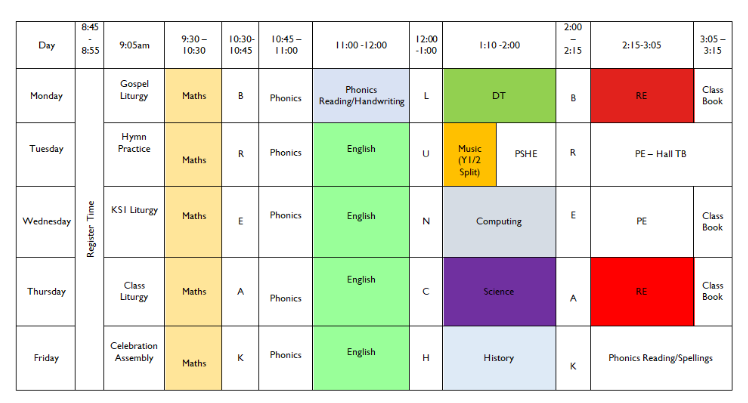 Curriculum Map Advent Term
Phonics
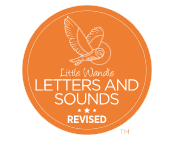 New scheme
At the moment getting the children to be able to read is the most important fundamental skill as it opens up a new world for them.
June 2023 Government Phonic Screening Test 

https://www.littlewandlelettersandsounds.org.uk/resources/for-parents/
New Reading books
Each book will be kept for a minimum of 1 week.

Repeated practice to develop fluency.

Words and sounds inside the front cover to practice reading (and spelling).

Develop fluency so they can read with intonation.
Reading:
Also;
Read whatever captures them
Read a mix of fiction/non-fiction if possible
Read to them too
Record in reading diary
Weekly Homework:
Numbots – 5 mins




Spellings sent home on a Monday and a quiz on Friday

READ!
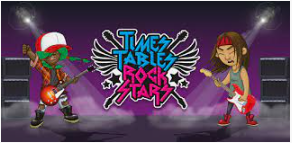 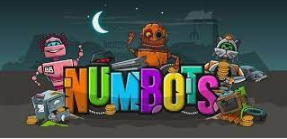 New School Reading Diary
Messages to school

Reading Record

Passwords and usernames (Numbots and TTrockstars)
Equipment:
PE Kits
Please ensure that PE kits are in school at all times. Children need a white T-shirt, shorts, jogging bottoms and a sweatshirt for cooler weather. A carrier bag for muddy trainers is useful. We will send PE kits home at the end every week to be washed.
PE Tuesday and Wednesday

Water Bottle ~ Daily
Reading Diary ~ Daily
Bag
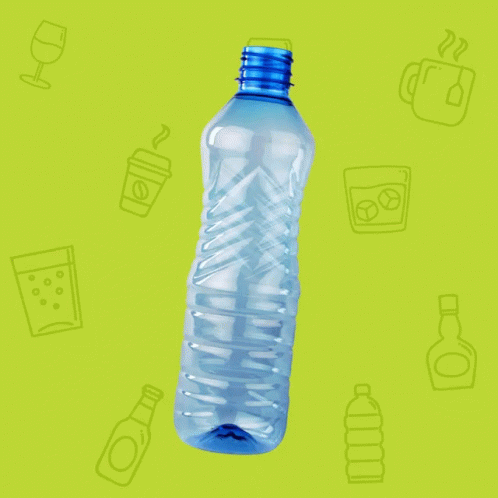 Contact with Class Teachers:
I’m here most day 7-5. Contact me with any worries. I’m not as scary as I look.

Contact:

Note in reading diary
 Ask at the door
Email: admin@st-augustines.nottingham.sch.uk and put Miss Littlewood/Miss Doherty
Twitter
Remember to follow our Twitter page to keep you up to date with our class activities. 

Please follow our class Twitter Handle @staugustinesNG3




Please be reassured that all Tweets will be inline with the school Twitter policy and GDPR requirements.
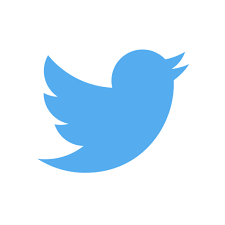 Questions?